‌Treinamento sobre conflitos de interesses
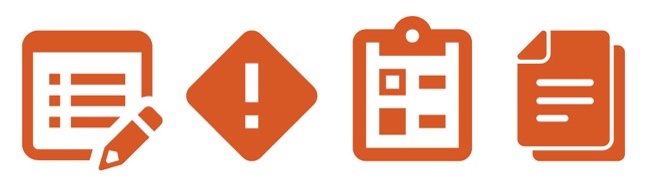 Descrição
Um conflito de interesses surge quando um funcionário tem uma relação familiar próxima ou uma relação financeira com outra empresa, funcionário, cliente, funcionário público, fornecedor ou outra parte relacionada. O Treinamento sobre conflitos de interesses oferece orientações relacionadas a conflitos de interesses.
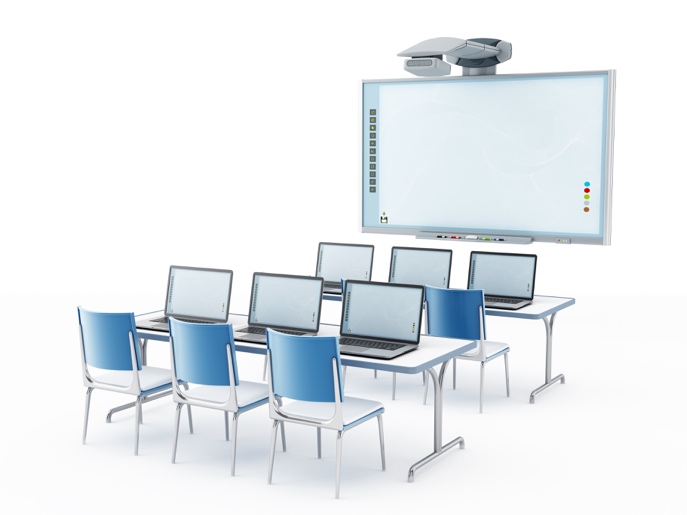 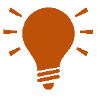 Como essa prática beneficia você?
Este treinamento descreve os elementos da Política de conflitos de interesses, que estabelece diretrizes para assegurar que os interesses pessoais, sociais, financeiros ou políticos de seus funcionários não entrem em conflito, ou não pareçam entrar em conflito, com os interesses da empresa, bem como aumentar a transparência dessas relações. Ele vai ajudar os funcionários a entenderem melhor os potenciais conflitos de interesses e o que fazer se potenciais conflitos surgirem.
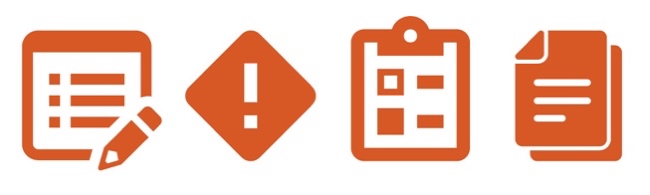 Instruções
Ofereça aos funcionários o Treinamento sobre conflitos de interesses como parte do processo de integração e com regularidade para assegurar que entendam suas funções e responsabilidades relacionadas a conflitos de interesses.
Use Folhas de presença para fazer o registro da participação em cada sessão de treinamento.
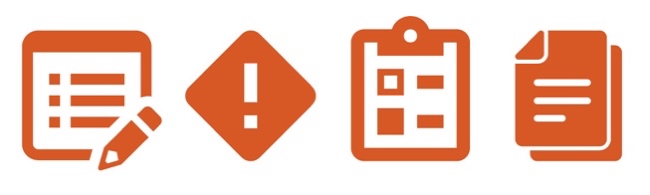 Outros documentos a considerar
 Folha de presença
 Código de conduta
 Política de conflitos de interesses
1
Conflito de interesses
1
‌Treinamento sobre conflitos de interesses
O QUE É CONFLITO DE INTERESSES?
Investimentos 
     pessoais
    e outros
   interesses
Presentes,     
   entretenimento,               
         e outros       
            itens de 
                valor
Interesses ou atividades de funcionários que possam ser, ou que possam ser percebidas como sendo, conflitantes com as da empresa, ou que poderiam afetar a capacidade do funcionário de conduzir objetivamente suas funções e responsabilidades.
Conflitos de interesses
Relacionamentos pessoais
Conflitos de interesse
$
Observação
Os próximos slides detalham atividades que podem provocar conflitos de interesses. Algumas dessas atividades são proibidas e/ou podem precisar ser divulgadas.
‌Treinamento sobre conflitos de interesses
INVESTIMENTOS PESSOAIS E OUTROS INTERESSES
Divulgue relações comerciais ou investimentos pessoais com fornecedores, clientes ou concorrentes da empresa.
Não devem existir interesses financeiros externos que possam minar a reputação da empresa ou expor a empresa a riscos desnecessários.
Não aceite nenhum cargo de executivo, parceiro, diretor ou nenhuma posição de autoridade em outra entidade sem aprovação prévia.
Divulgue outros empregadores.
‌Treinamento sobre conflitos de interesses
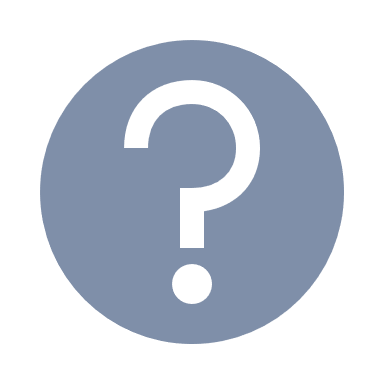 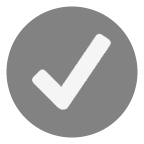 O QUE VOCÊ FARIA?
Melhor resultado
O funcionário deve divulgar o investimento e buscar aprovação para essa relação.
Situação
Um funcionário fez investimentos significativos em uma empresa que acabou de se tornar fornecedor da empresa.
‌Treinamento sobre conflitos de interesses
RELACIONAMENTOS PESSOAIS
Divulgue todas as relações familiares próximas (ex.: pais, cônjuge, filhos e outros parentes próximos) com fornecedores, subdistribuidores/agentes, concorrentes, clientes e/ou parceiros comerciais.
Divulgue todas as relações familiares próximas ou relações financeiras com funcionários públicos nacionais ou estrangeiros, incluindo profissionais de saúde.
‌Treinamento sobre conflitos de interesses
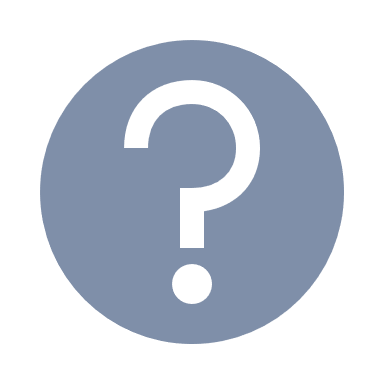 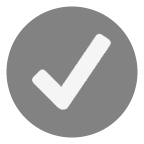 O QUE VOCÊ FARIA?
Melhor resultado
O funcionário deve divulgar essa relação à empresa.
Situação
O cônjuge de um funcionário acabou de virar gerente de vendas em um concorrente direto.